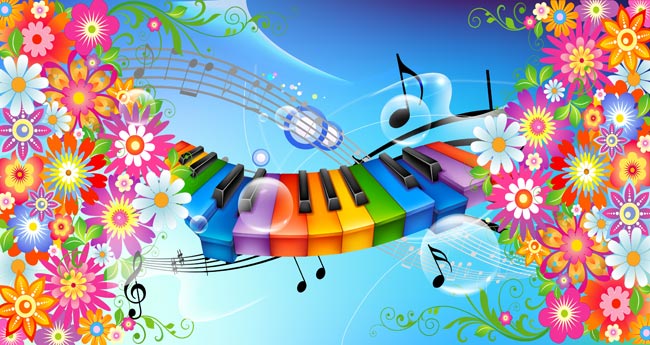 Шаповалова Мария Степановна учитель музыки 
МБОУ «Палатовская СОШ»
Всех звуков и цветов соотношенье,А также способы переложеньяЛюбых оттенков цвета в ноты, звукиО, как хотелось мне азы наукиТакой постичь!
Что роднит музыку с изобразительным искусством?
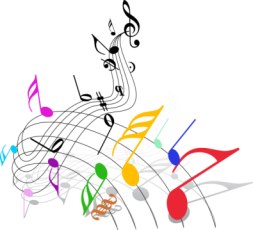 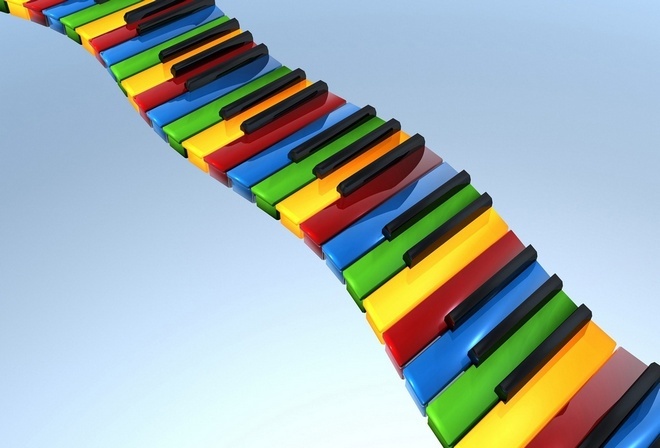 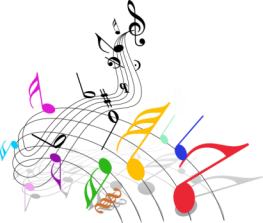 В огороде, как костер,
Вспыхнул  КРАСНЫЙ  помидор.
Вслед за ним, пример беря,
Стала  КРАСНОЙ  и заря.
Цвет свой радуге отдали и гвоздика, и пион.
Красный цвет – в ее начале:
Самый-самый первый он.
В руке у меня – апельсин,
ОРАНЖЕВОЙ  Африки сын.
Всегда он считает за честь,
Что цвет его в радуге есть.
ЖЕЛТОЕ  солнце и ЖЕЛТЫЙ песок,
Жадно я пью апельсиновый сок.
В знойном дыхании летней поры
ЖЕЛТЫЕ  даже глаза у жары!
Смотри: на лугу  ЗЕЛЕНЕЕТ  трава,
В лесу  ЗЕЛЕНЕЕТ  опушка.
В  ЗЕЛЕНОМ  болоте – 
«Ква-ква» да «ква-ква» –
ЗЕЛЕНАЯ  очень лягушка…
ГОЛУБОЕ  небо,  ГОЛУБОЕ  море,
Ветерок играет  ГОЛУБОЙ  волною,
А на горизонте в  ГОЛУБОМ  просторе
Целый день маячит парус  ГОЛУБОЙ.
Смотрит в небо  СИНИЙ  василек,
Радости не пряча, не тая:
– В этом мире я не одинок!
В радуге есть синева моя!
ФИОЛЕТОВЫМИ  тучами тяжелыми
Дождь пролился на луга и на поля.
Он прошел. И вдруг фиалками веселыми
Засветилась, как улыбками земля.
Это радуга прислала нам привет – 
Свой седьмой, свой  
                     ФИОЛЕТОВЫЙ  букет.
Вывод:
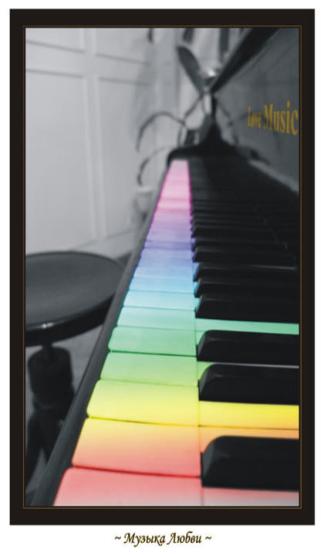 существует переложение  
цвета в звуки
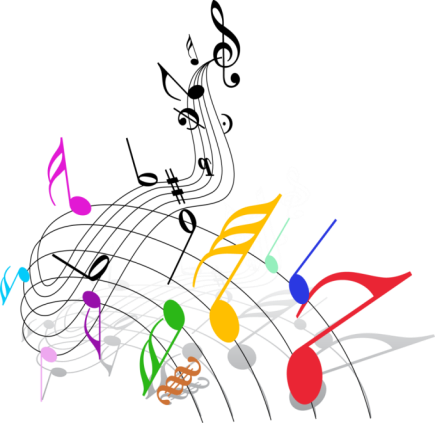 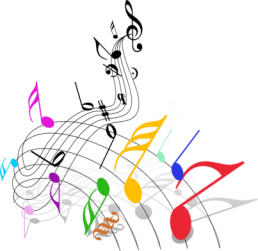 Баба-Яга
В. Гартман«Зимний пейзаж»
Модест  Петрович  МУСОРГСКИЙ
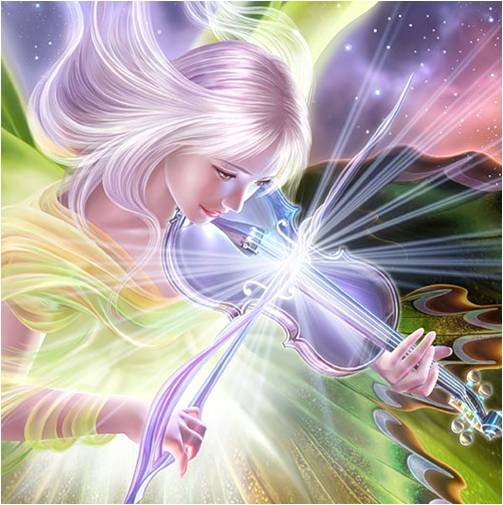 Вывод:
Существует музыкальная 
живопись и живописная музыка…
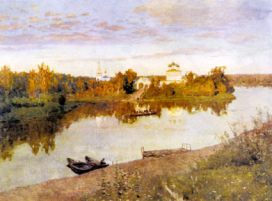 И.Левитан
«Вечерний звон»
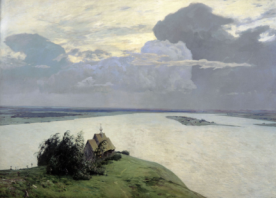 И.Левитан
«Над вечным покоем»
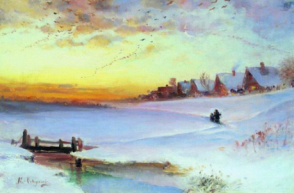 А.Саврасов
«Зимний пейзаж.
Оттепель»
Архип Куинджи
«Восход солнца»
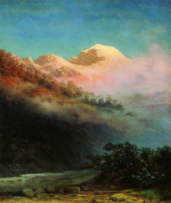 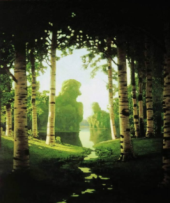 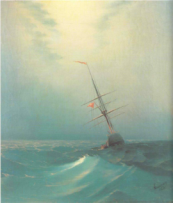 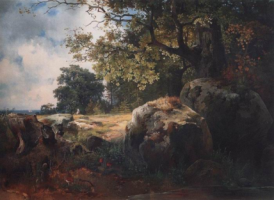 Архип Куинджи
«Березовая роща»
И.Айвазовский
«Ночь. Голубая
волна»
А.Саврасов
«Вид в окрестностях
Ориенбаума»
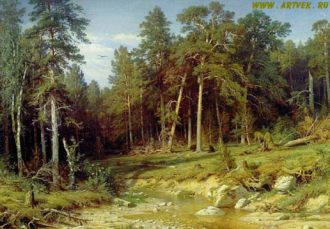 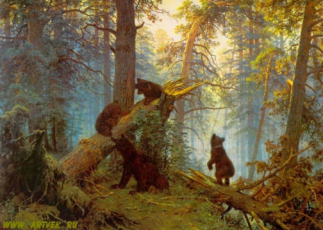 И.Шишкин
«Утро в сосновом бору»
И.Шишкин
«Мачтовый лес
В Вятской губернии»
Птица-Музыка
Музыка
В.Синенко
Слова
М.Пляцковского
Опускаешь на клавиши руки, –
Волшебство совершается вдруг,
И рождаются чистые звуки ,
Серебром рассыпаясь вокруг.
                  Ровно семь цветов у радуги,
                  А у музыки – семь нот.
                  На Земле для нашей радости
                  Вечно музыка живет!
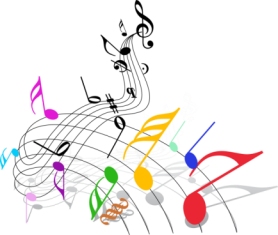